Подготовка будущих учителей к разработке мобильных приложений
Бельчусов А.А.,к.т.н., доцент
ФГБОУ ВО Чувашский государственный педагогический университет, Чувашская Республика, г. Чебоксары, belchusov@mail.ru
Обучение программированию
Традиционное
Новые
Используемые языки Basic, Pascal, С++.
Решение математических задач
Используемые языки Python и Scratch
Использование он-лайн компиляторов, например onlinegdb,
Использование сред, например,  contest.yandex
Программирование мобильных приложений
Сравнительный анализ конструкторов для разработки мобильных приложений
Mit App Inventor в России и мире
среда визуальной разработки   приложений для платформы Android. Первоначально разработана в Google Labs, после закрытия этой лаборатории была передана Массачусетскому технологическому институту.
Платформа используется учителями-энтузиастами в России уже в течении нескольких лет
Работа в Mit App Inventor
Построение программ в среде разработки MIT App Inventor осуществляется полностью в визуальном режиме с использованием перетаскиваемых блоков программного кода
К программированию под Android  MIT App Inventor легко перейти от программирования на Scratch.
Вид панели разработчика. Список проектов
Учебные материалы
[Speaker Notes: Уроки MIT App Inventor 2 содержат 48 записей, средняя  продолжительность которых 20 минут.]
Опыт преподавания в рамках курса «Информатика и ИКТ»
Обучаемые: студентам второго  курса физико-математического факультета Чувашского государственного   педагогического университета профиля подготовки математика и информатика
Объем: 12 часов
Количество лабораторных работ: 5
Рассмотренные темы
Интерфейс, запуск программ и эмулятор
Экран, надпись, кнопка, блоки
Компонент текст, переменные, арифметика (ЛР1 Калькулятор)
Расположения и структуры выбора (ЛР2 Монетка)
Списки, структуры выбора и цвета (ЛР3 Color List)
Диалоговые окна, часы и звук (ЛР4 Timer)
Приложение с несколькими экранами (ЛР5 Переводчик)
Разработанные приложения
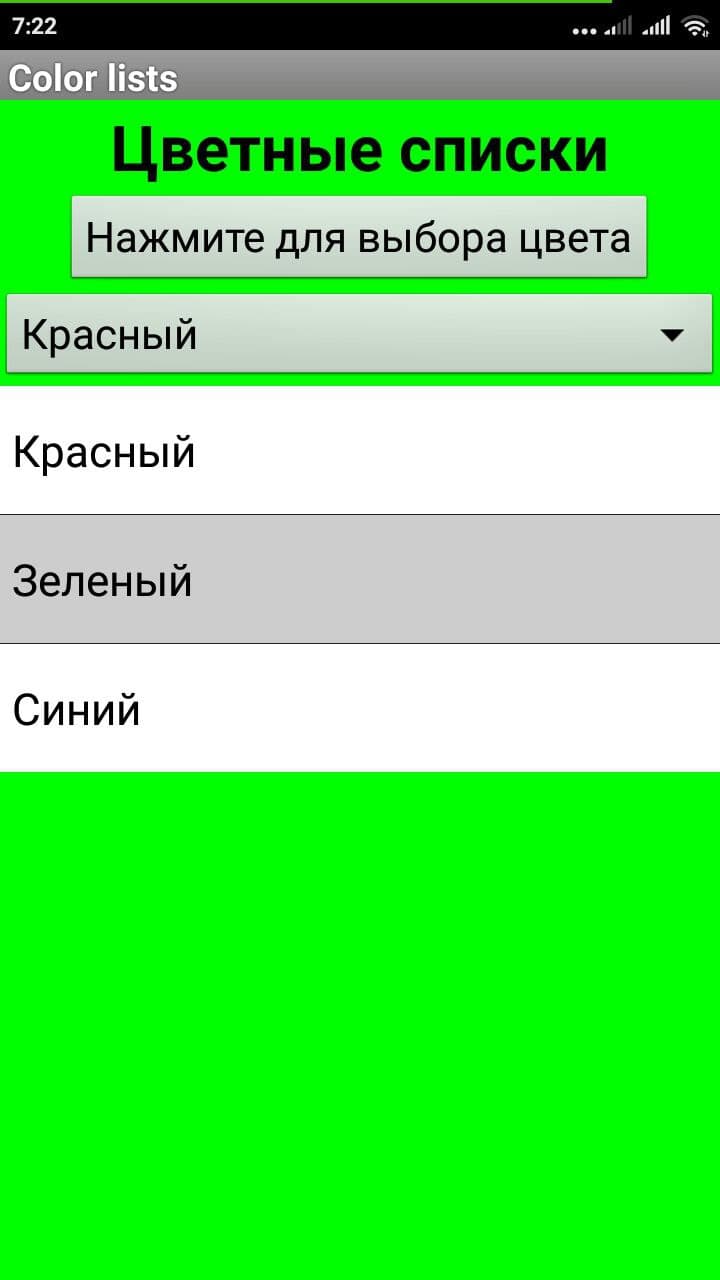 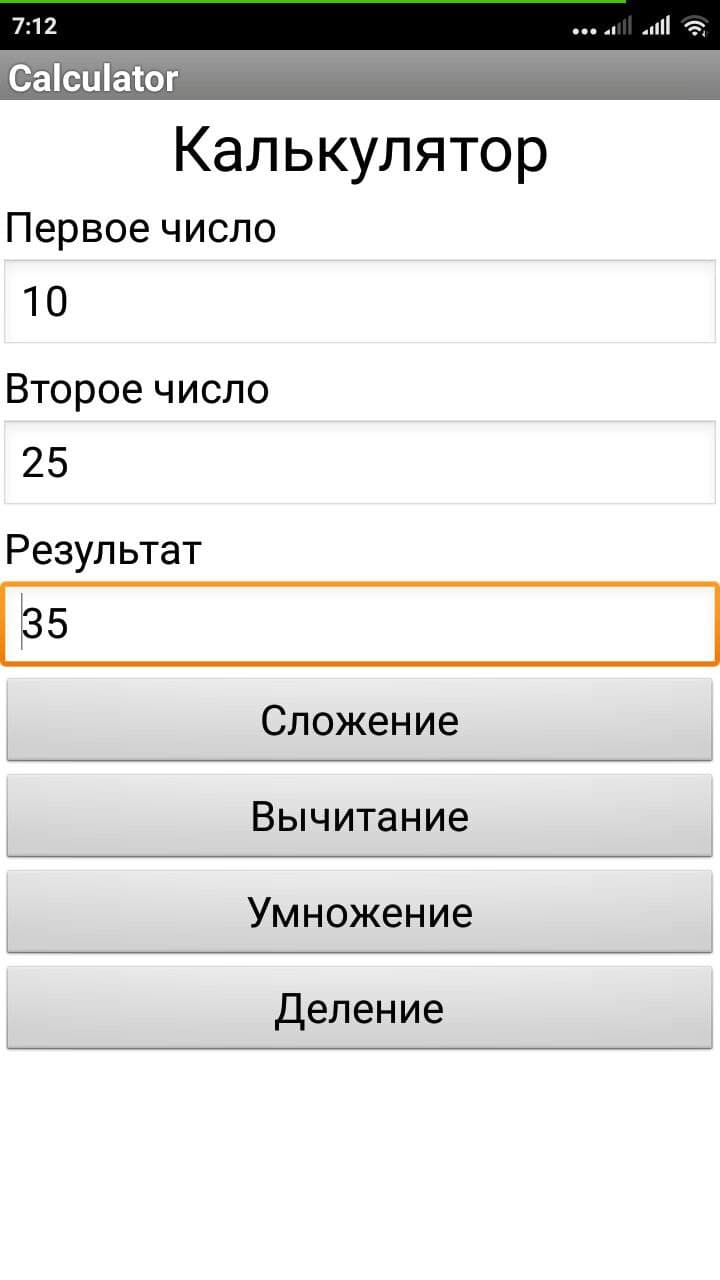 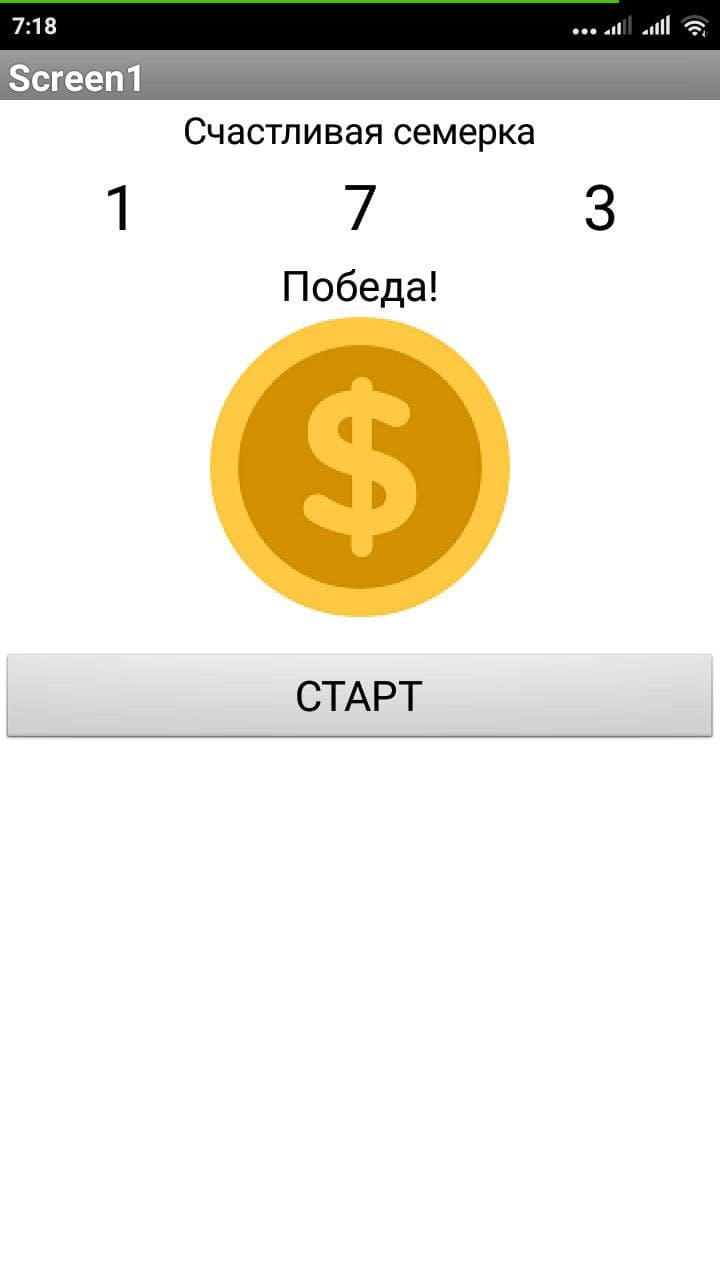 Отчет по оценкам
Оценка результатов обучения
Средний бал за все лабораторные работы: 4,85 (из 5)
Средний бал за итоговый тест 7,89 (из 10)
Выводы
Опыт преподавания разработки мобильных приложений оказался успешным.
Новые подходы к преподаванию программирования вызывают интерес у студентов и постепенно сменяют традиционные
Изменение методики преподавания программирована должно начинается с подготовки будущих учителей
Использованные источники
Арменков А.Г. Обучение программированию школьников. Создание приложения в среде Mit App Inventor // Вестник науки и образования. 2019. № 18 (72). С. 73-76.
Бурков А. Уроки MIT App Inventor 2. Date Views 16/05/2021 clck.ru/Ndc82.
Георгиевских Н.В. Электронный курс "Cоздание мобильных приложений в среде Mit App Inventor" для дополнительного образования школьников // Аллея науки. 2018. Т. 7. № 6 (22). С. 1097-1101. 
Пьянзина И.Н. Программируем с Mit App Inventor 2 // Информатика в школе. 2018. № 3 (136). С. 19-22.
Филинских А.Д., Какауридзе А.А., Кузьмина М.О.  Cравнительный анализ конструкторов для разработки мобильных приложений. // Сборник материалов 28-й Всероссийской научно-практической конференции по графическим информационным технологиям и системам. 2018. - С. 53-58.